Stonožkovci
Přečti si v učebnici kapitoly „Stonožkovci, šestinozí“ – str. 18 – 19.
Udělej si zápis do sešitu podle prezentace.
Stonožky
Prostředí:
v úkrytech pod kameny i kůrou a v půdě

Hlavní znaky:
na jednom článku - 1 pár končetin
masožravci
kořist usmrcují jedem

Zástupci:
stonožka škvorová
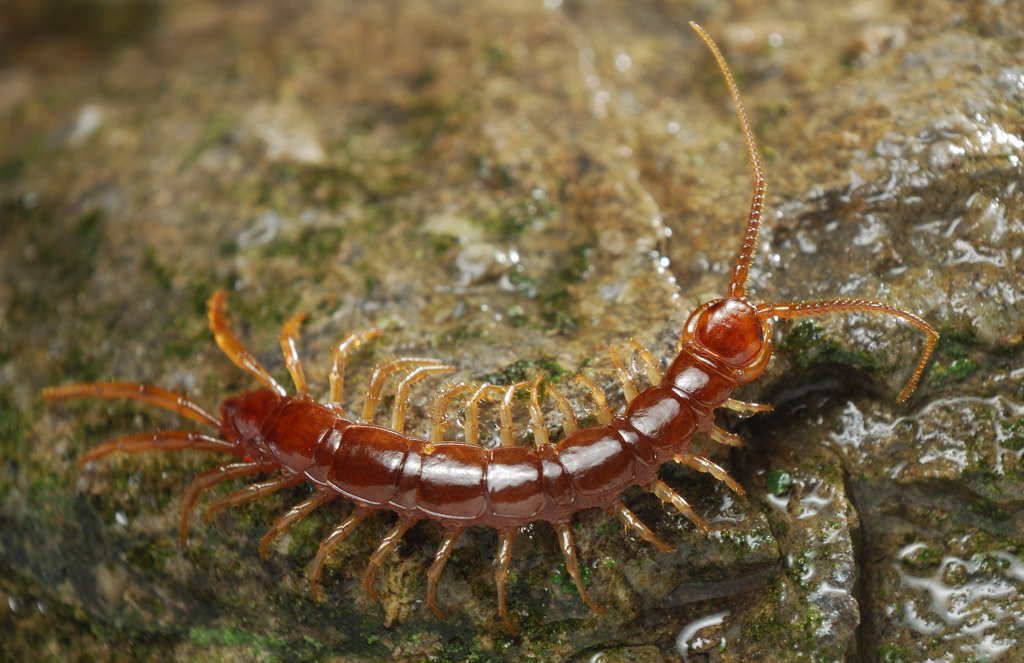 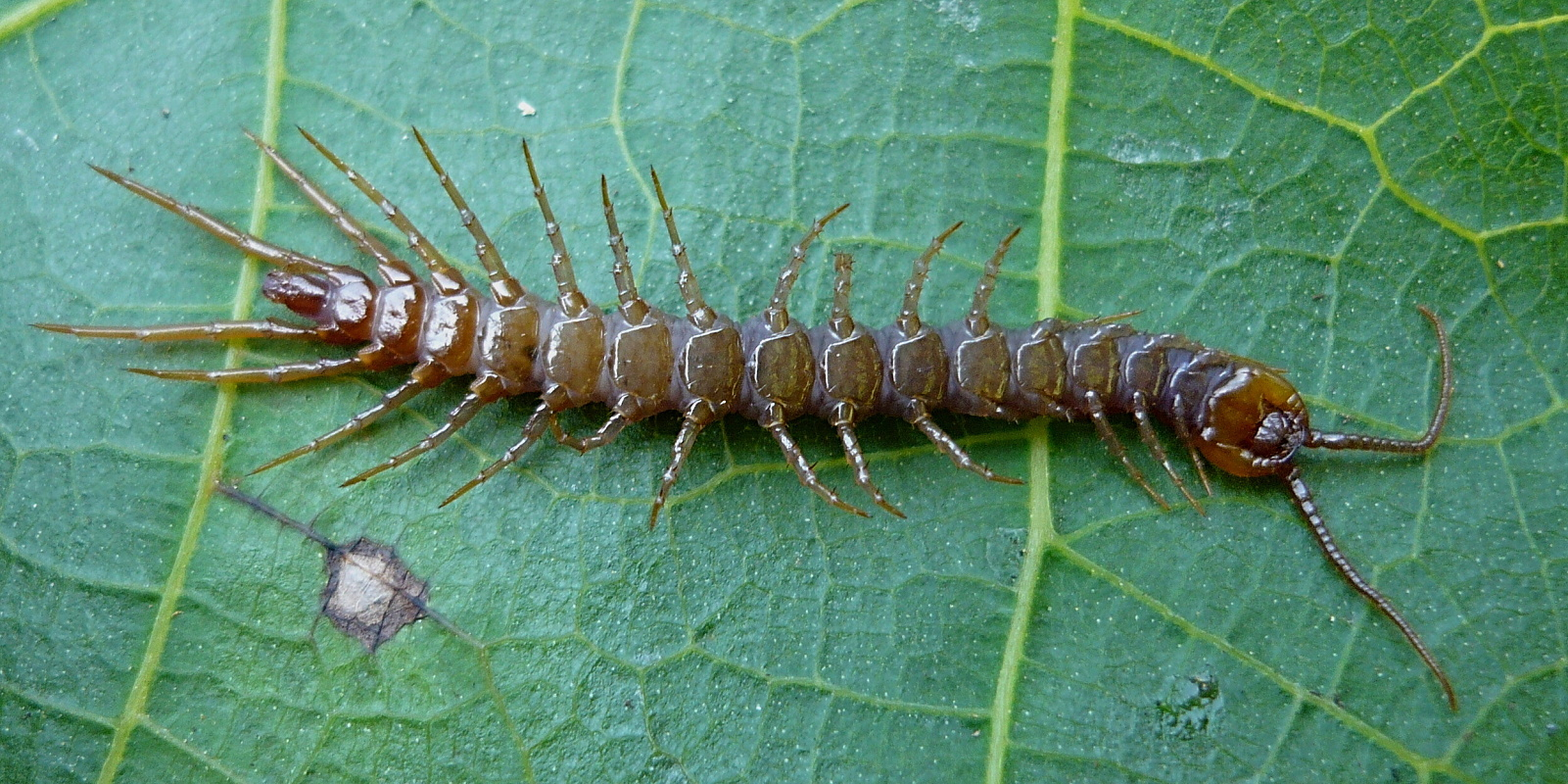 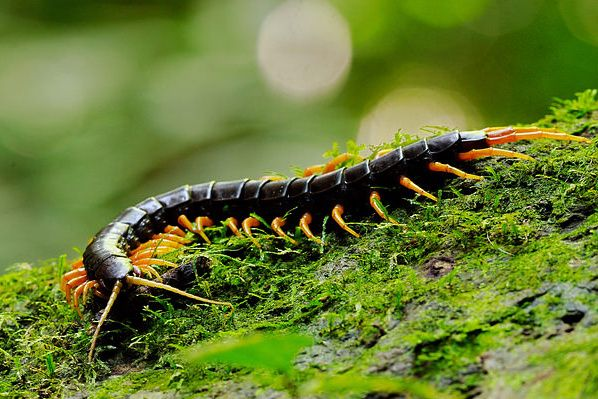 Mnohonožky
Prostředí:
pod tlejícími listy, kůrou a kameny

Hlavní znaky:
na jednom tělním článku – 2 páry končetin
býložravci

Zástupci:
mnohonožka
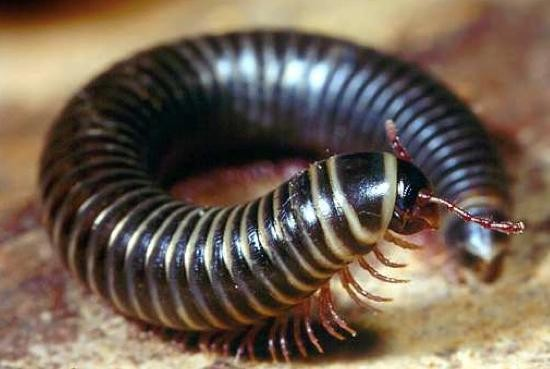 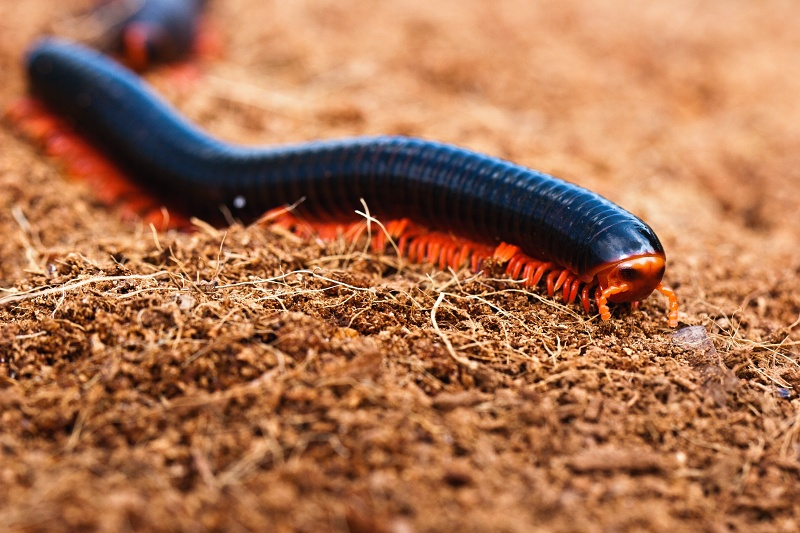 https://www.youtube.com/watch?v=mv2FSF6XfgY
Hmyz
Prostředí:
nejpočetnější třída živočichů
na souši i ve vodě

Hlavní znaky:
tělo rozděleno na hlavu, hruď a zadeček
Na hlavě jsou umístěna tykadla, složené oči a ústní ústrojí
Na hrudi – 3 páry končetin a většinou 2 páry křídel
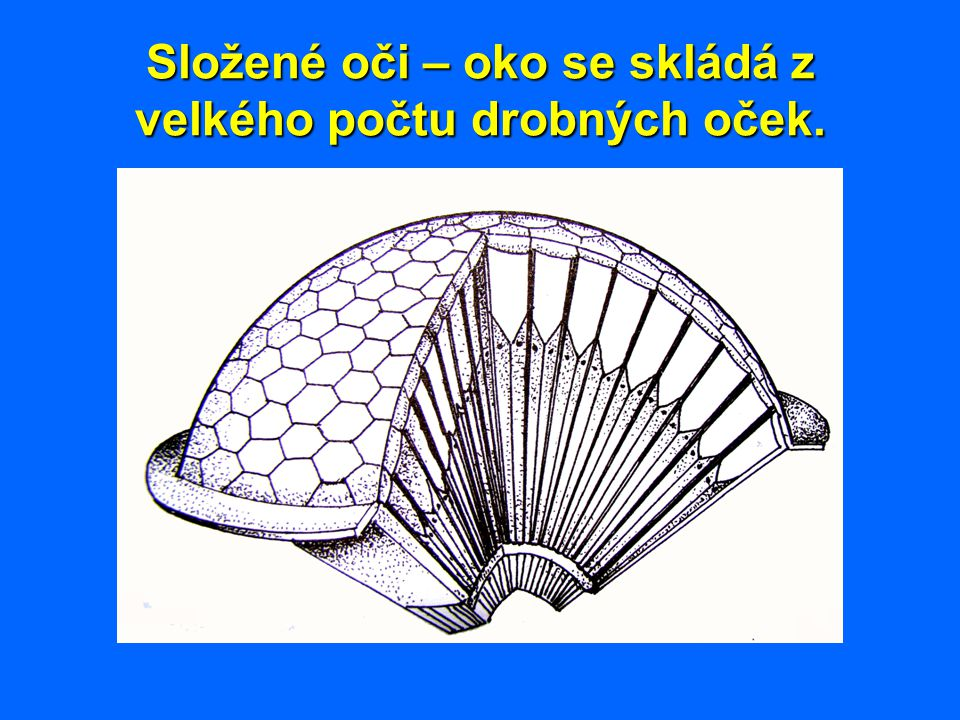 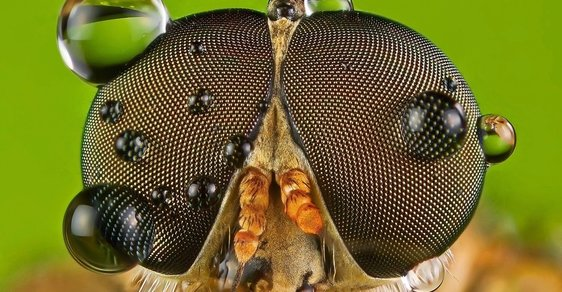 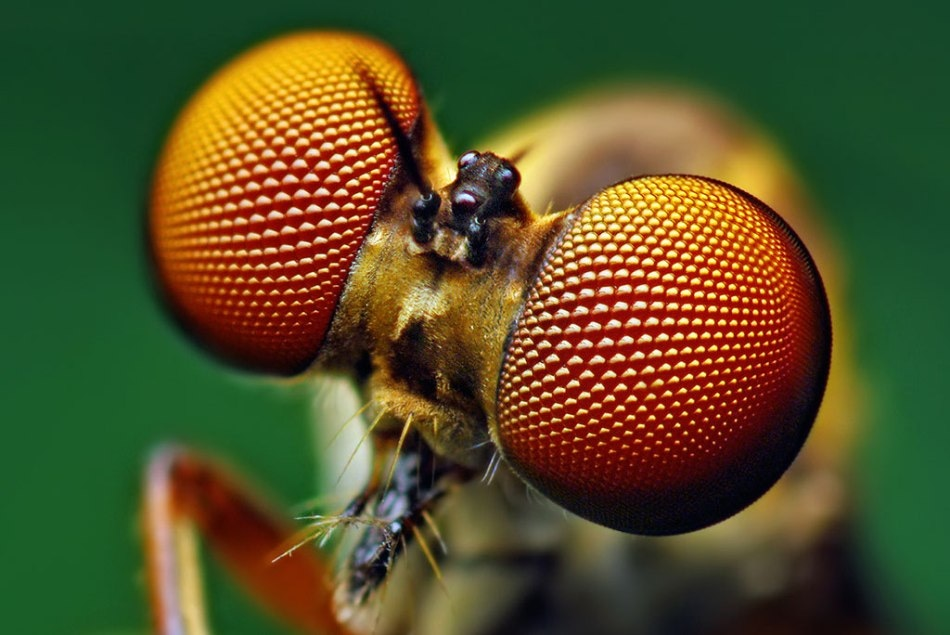 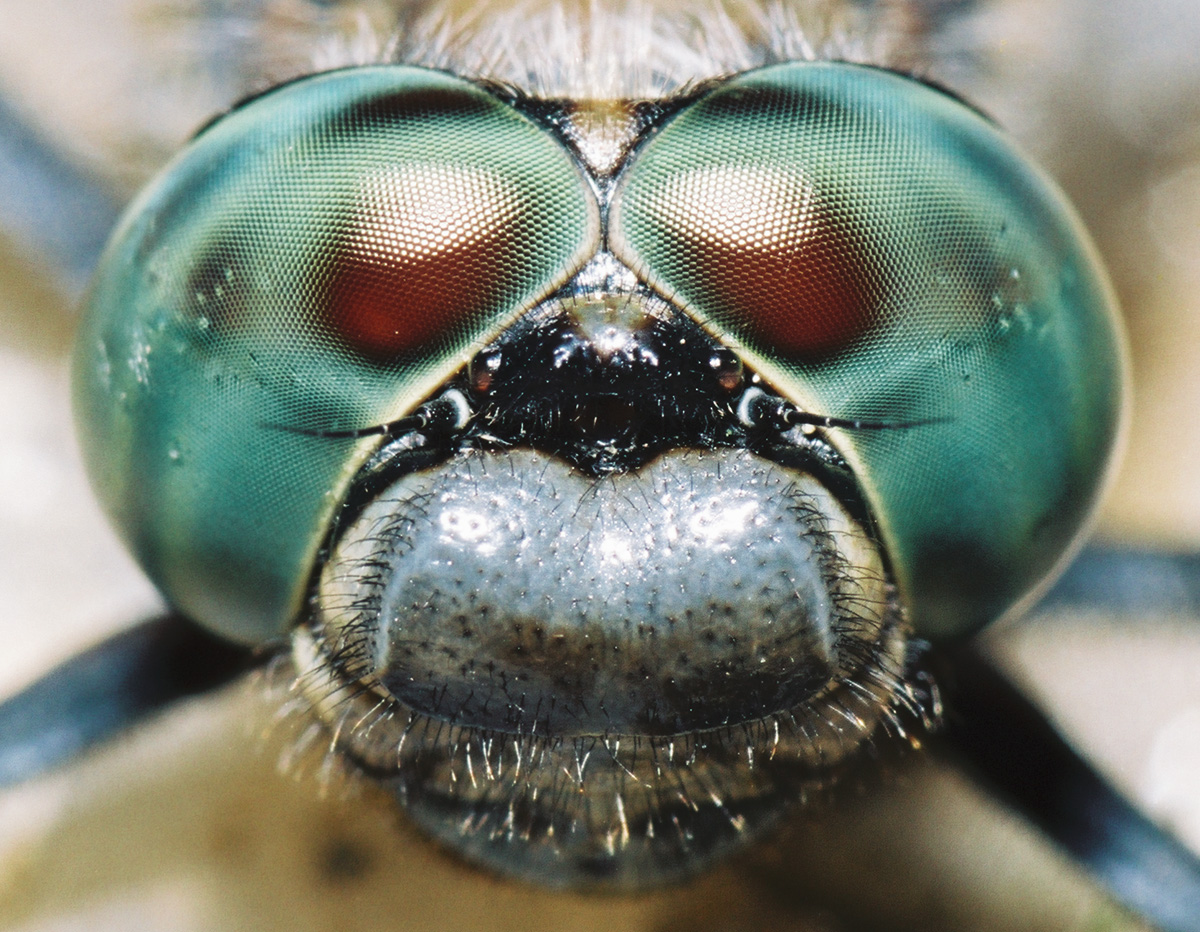 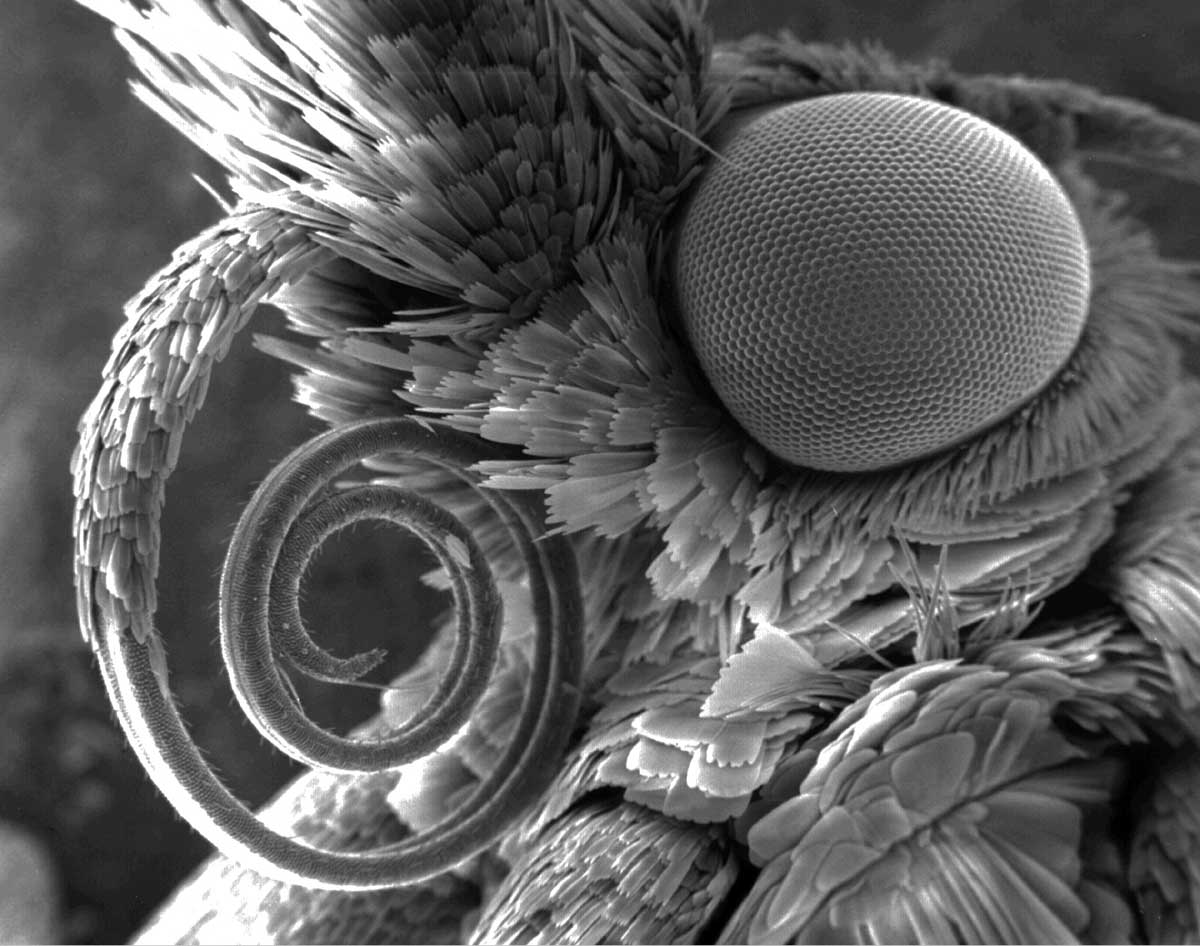 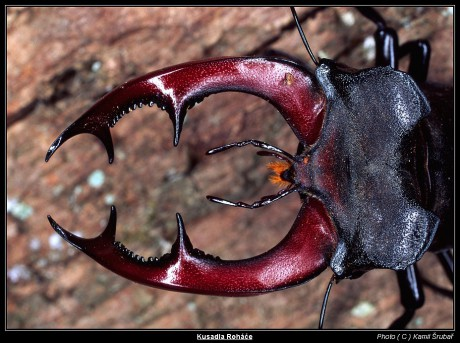 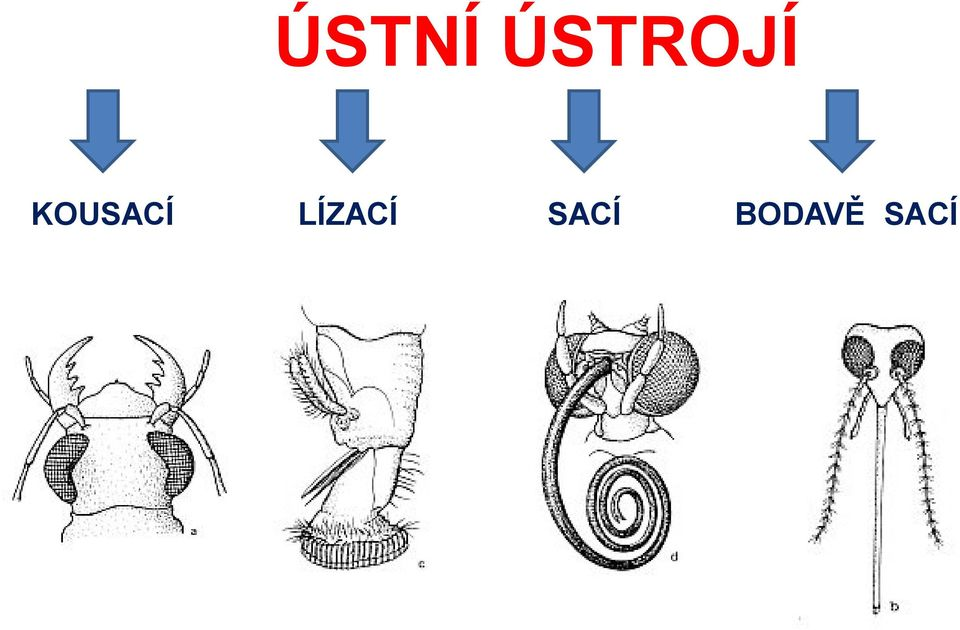 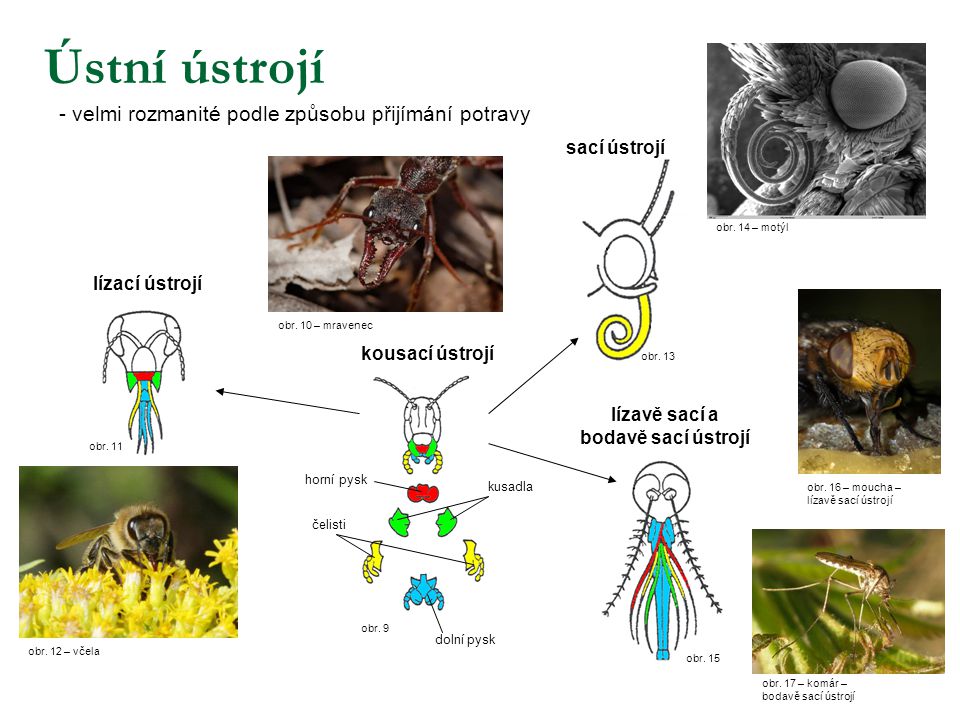 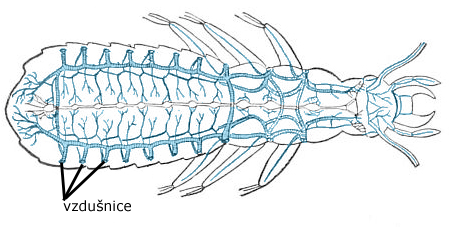 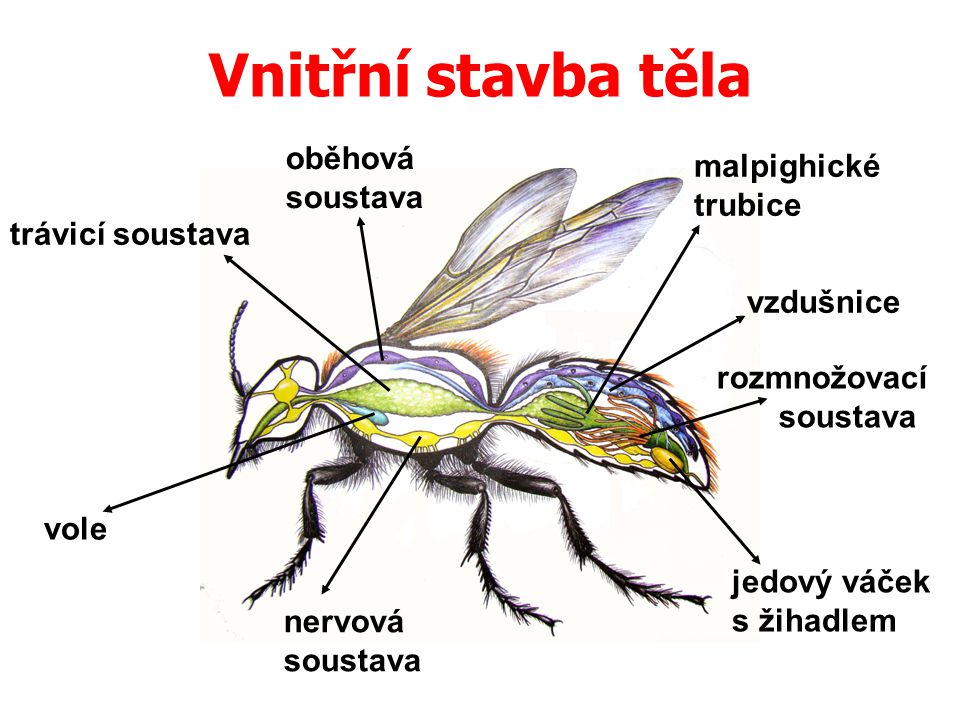 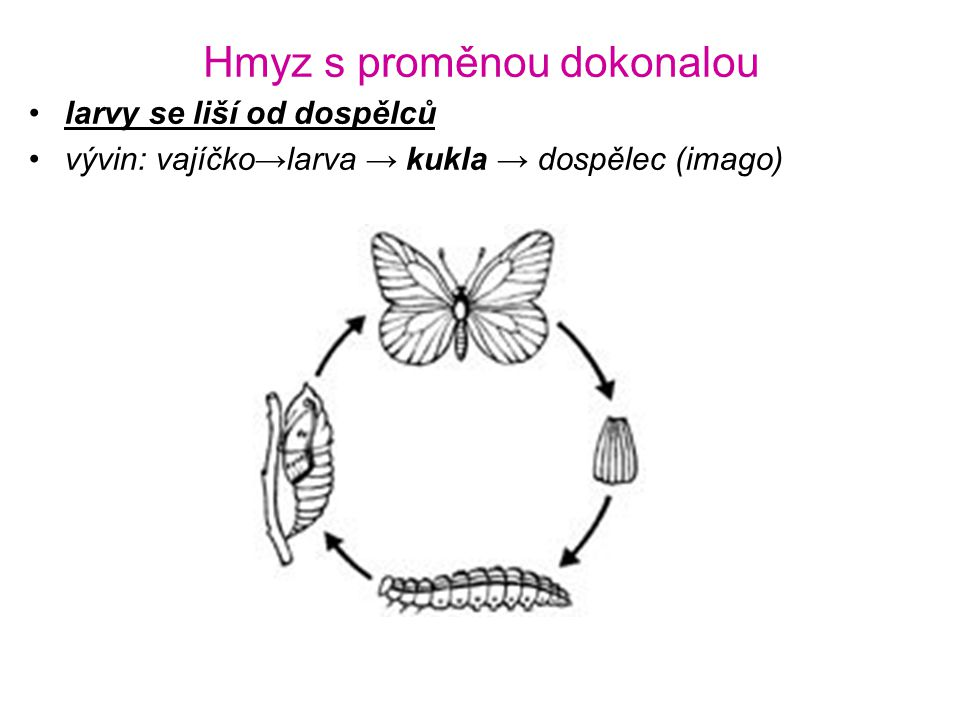 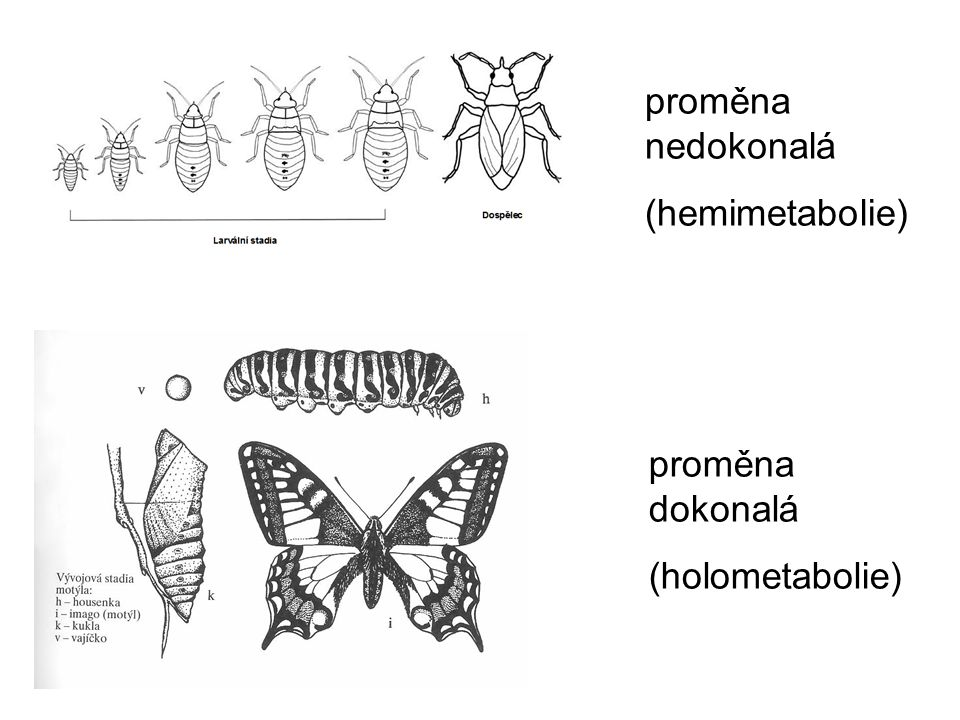 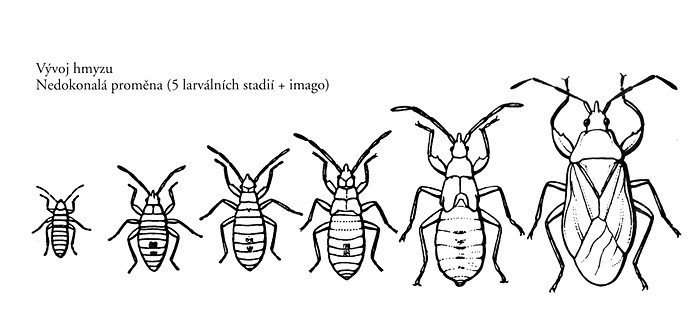